ATAI
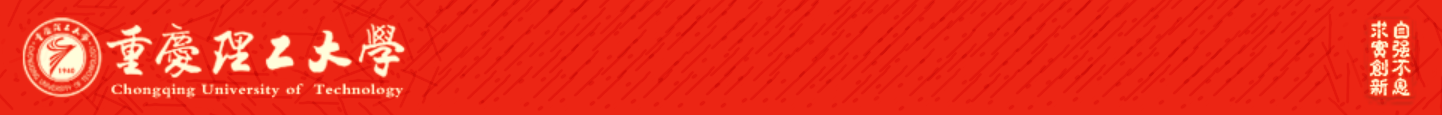 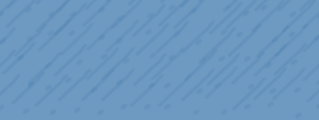 Chongqing University of Technology
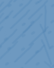 Advanced Technique of Artificial  Intelligence
Chongqing University of Technology
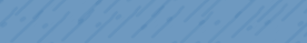 Luu Anh Tuan* Darsh J Shah* Regina Barzilay
Computer Science and Artificial Intelligence Lab, MIT
Capturing Greater Context for Question Generation
——AAAI 2020
2021.01.18  •  ChongQing
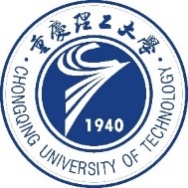 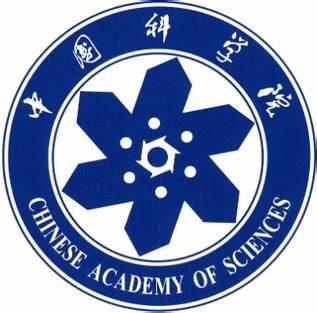 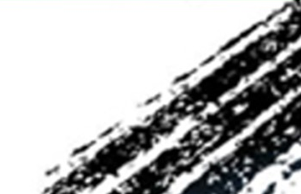 Reported by Jia Wang
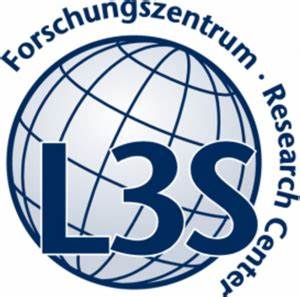 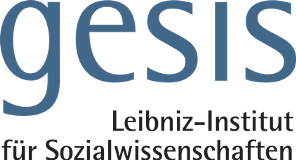 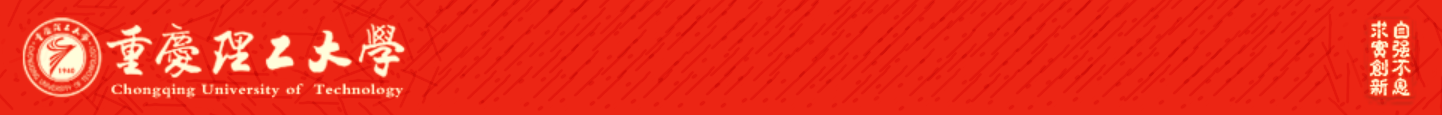 ATAI
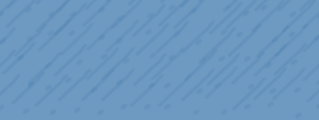 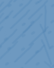 Chongqing University of Technology
Advanced Technique of Artificial  Intelligence
Chongqing University of Technology
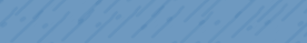 1.Introduction
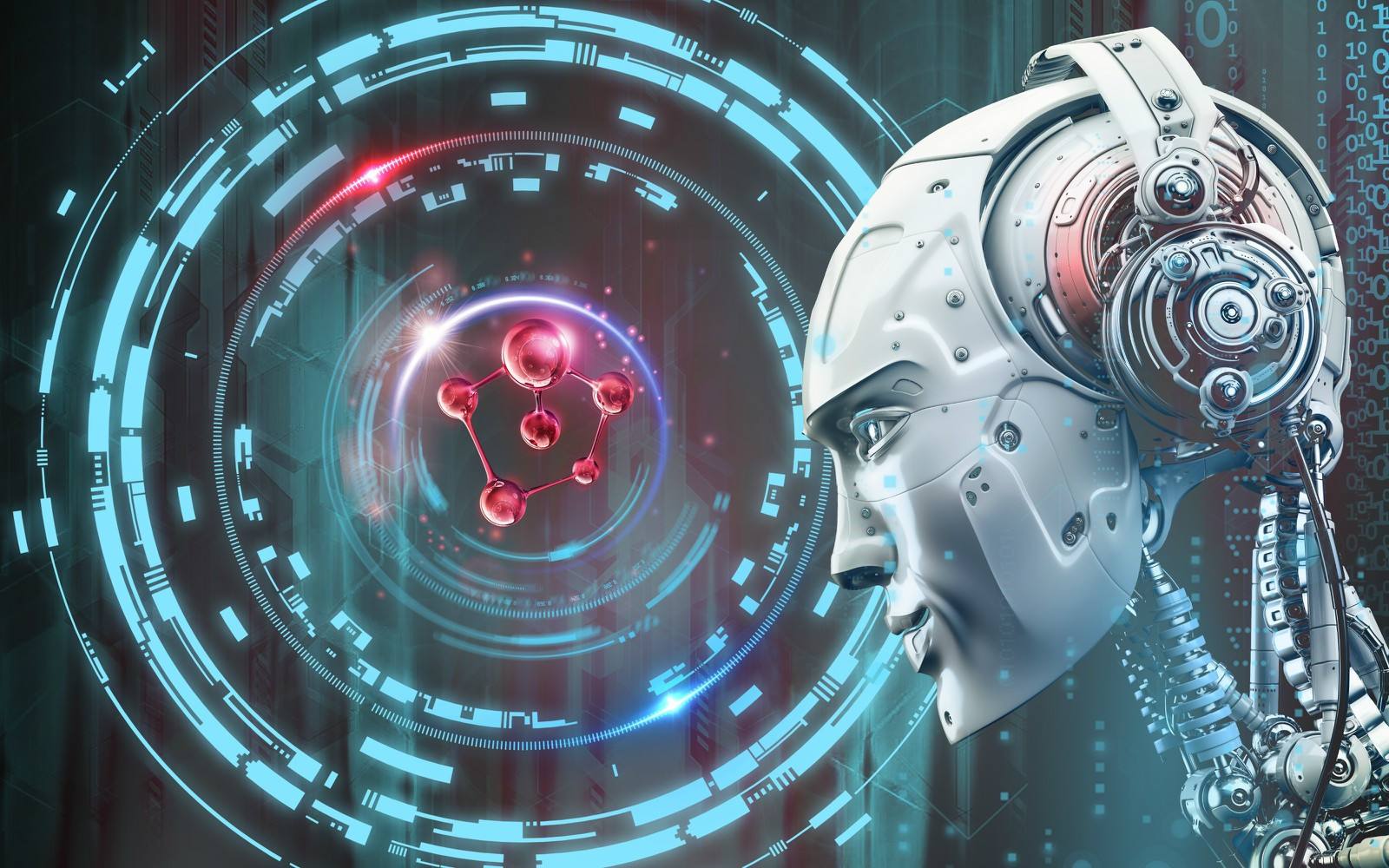 2.Method
3.Experiments
4.Conclusion
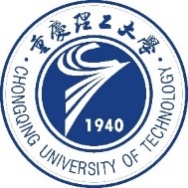 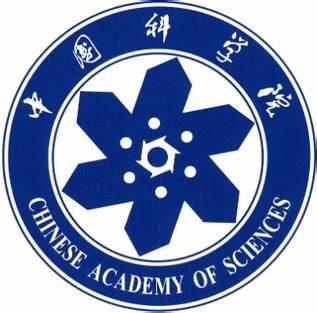 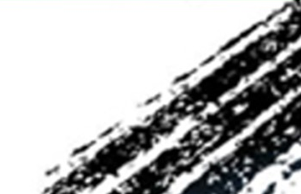 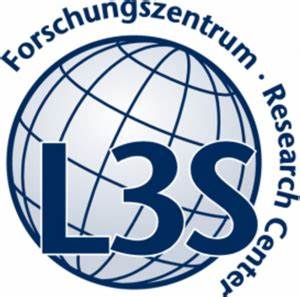 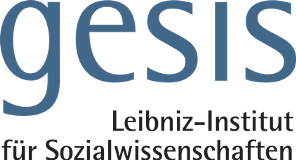 Introduction
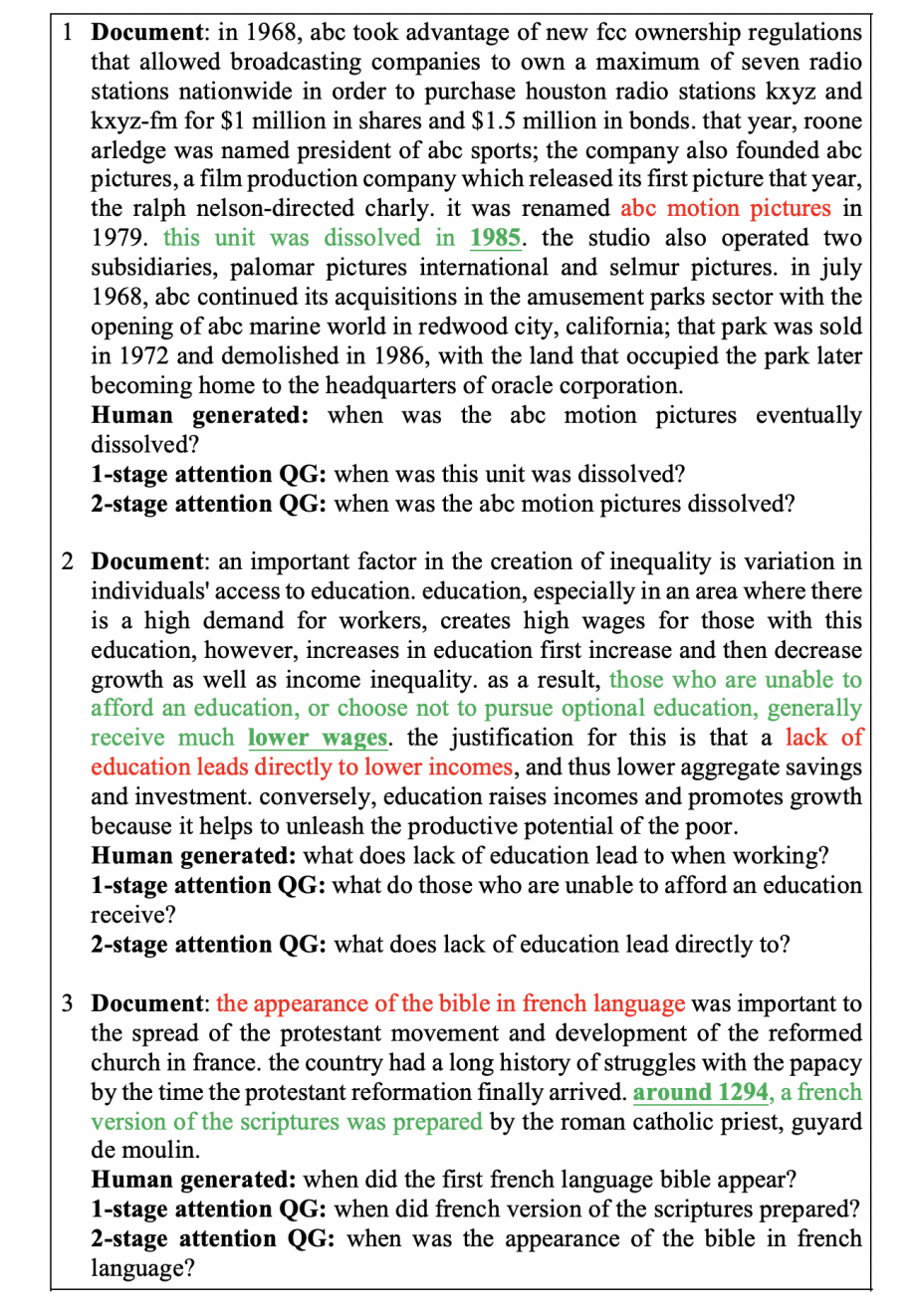 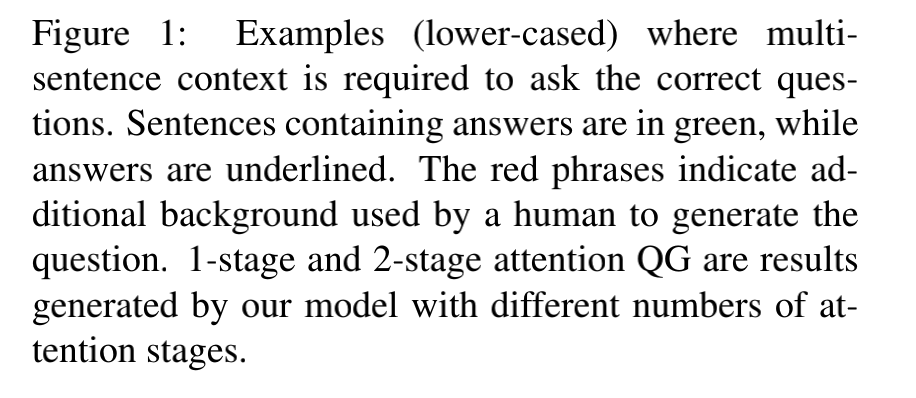 Introduction
The final document representation, contains relevant answer context cues by means of attention weights. Through a copy-generate decoding mechanism, where at each step a word is either copied from the input or generated from the vocabulary, the attention weights guide the generation of the context words to produce high quality questions. 

 We evaluate our hypothesis of using a controllable context to generate questions
     on three different QA datasets — SQuAD, MS MARCO, and NewsQA.

Our method strongly outperforms existing state-of-the-art models by an average absolute increase of 1.56 Rouge, 0.97 Meteor and 0.81 Bleu scores over the previous best reported results on all three datasets.
[Speaker Notes: Aspect：picture quality 
Polarity：positive
Aspect：battery life 
Polarity：negative]
Method
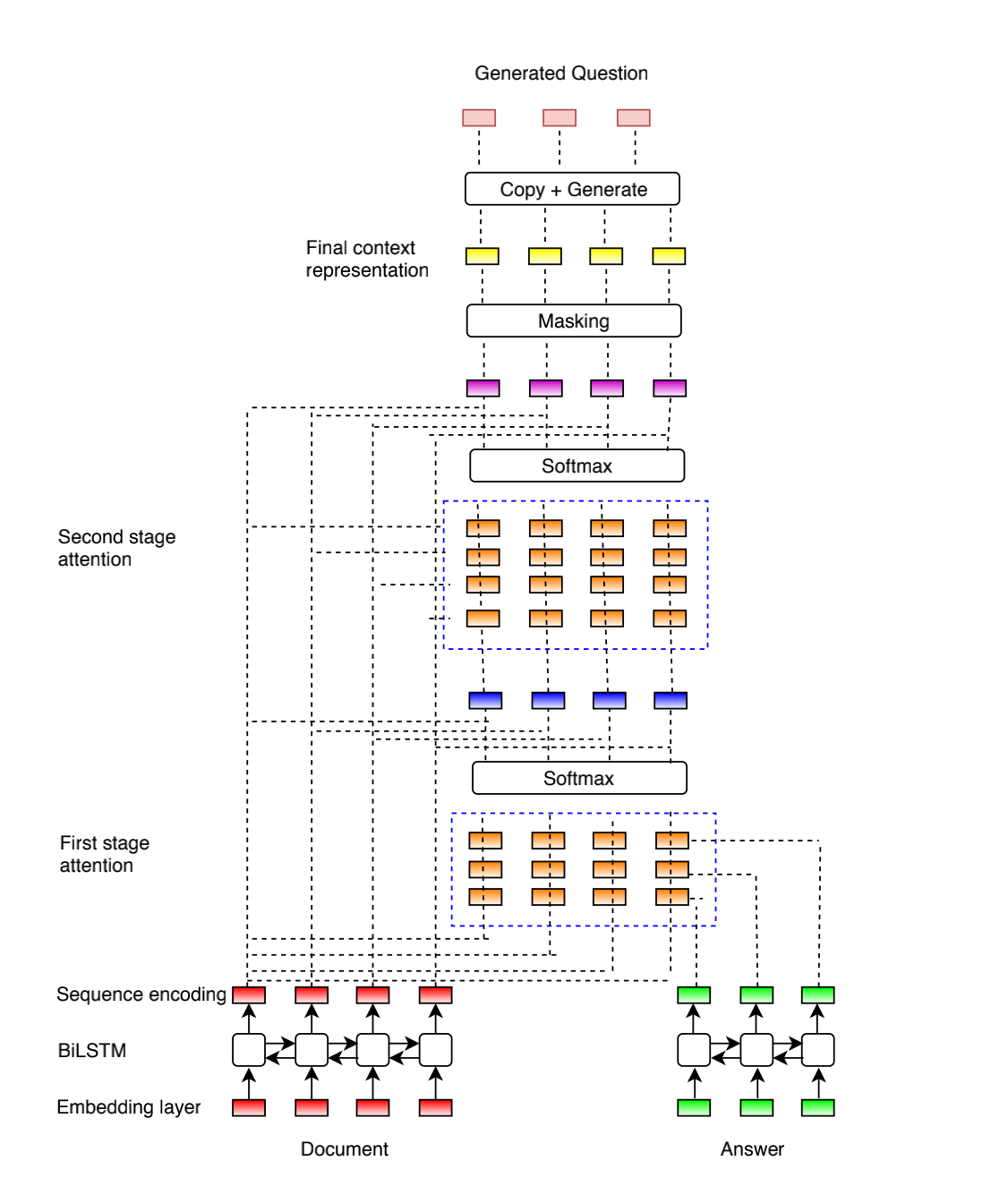 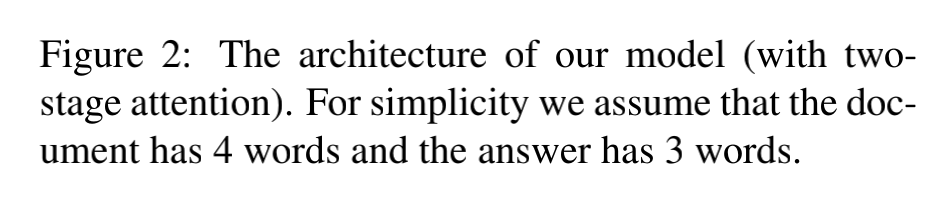 Method
Initial Stage (context with direct relation to answer)
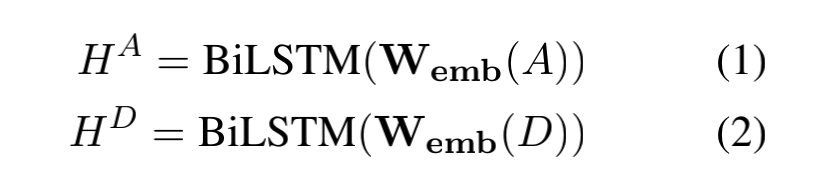 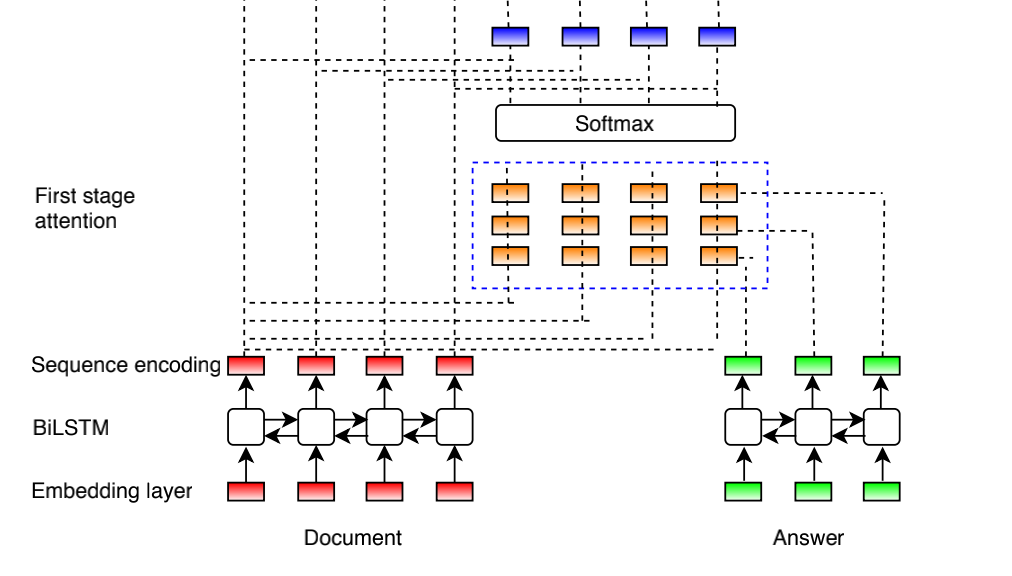 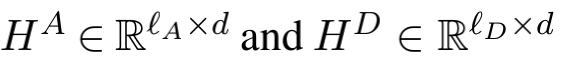 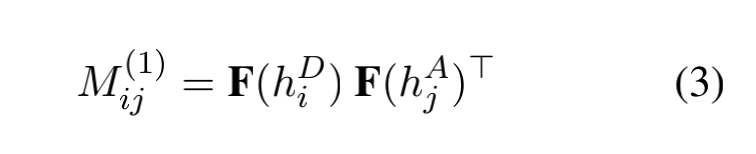 is the soft matching matrix
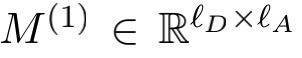 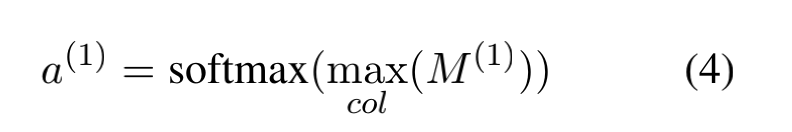 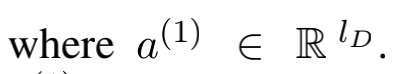 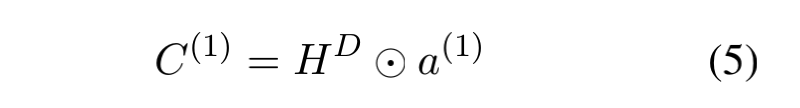 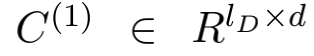 Method
Iterative Stage (enhance the context with indirect relations)
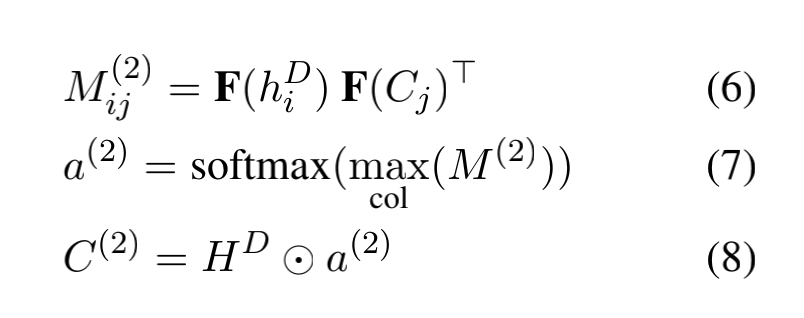 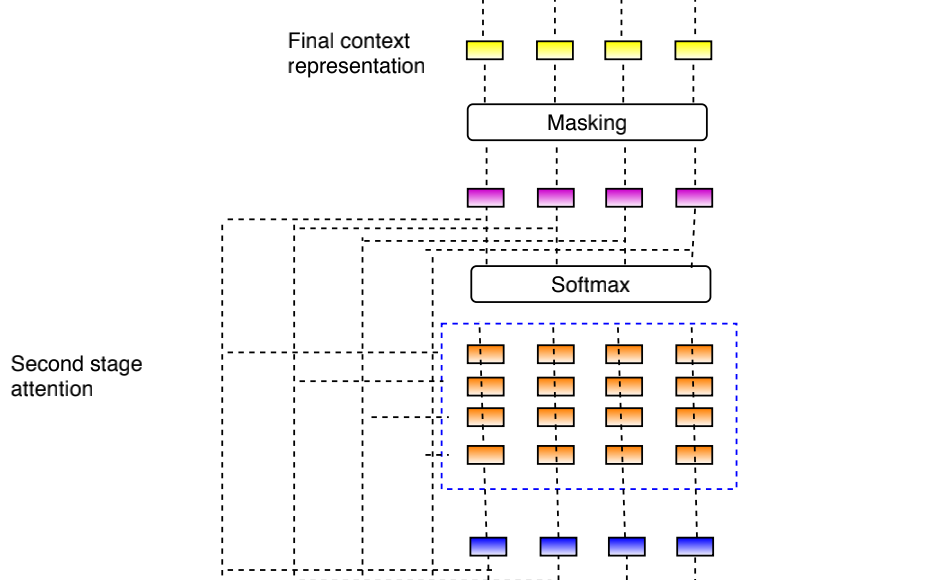 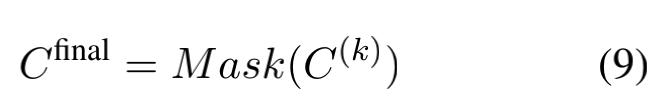 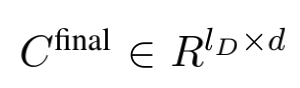 Method
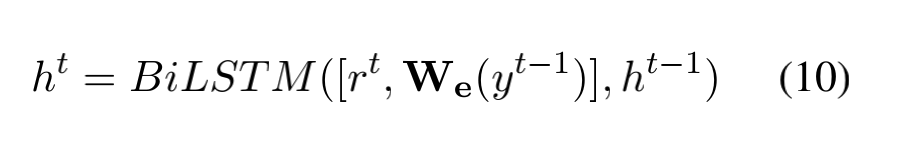 the word-embedding of the previous time-step’s output
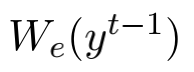 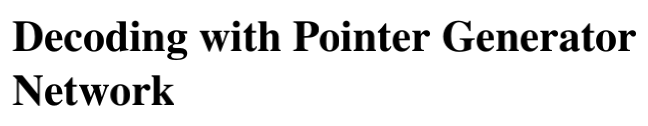 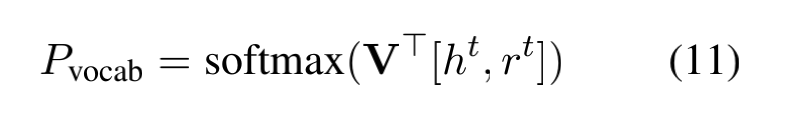 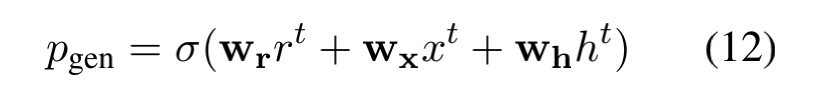 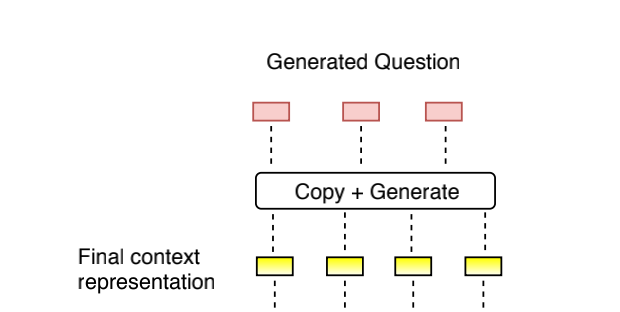 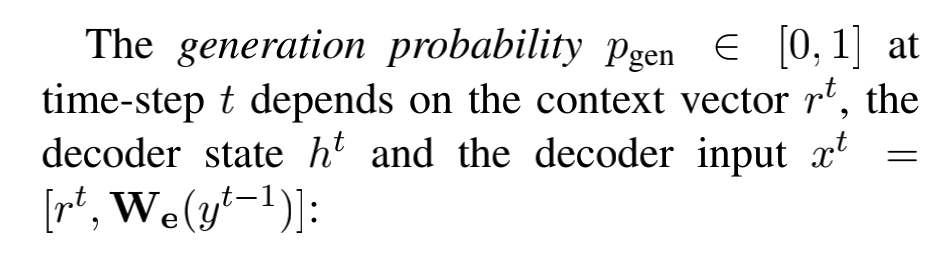 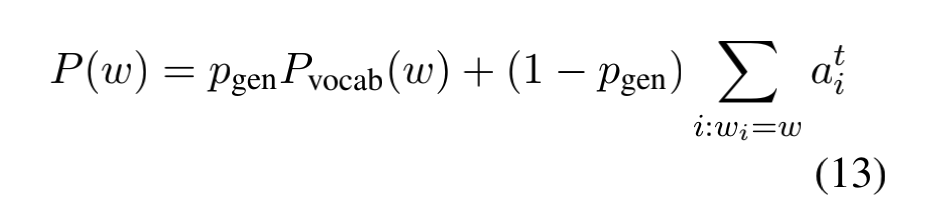 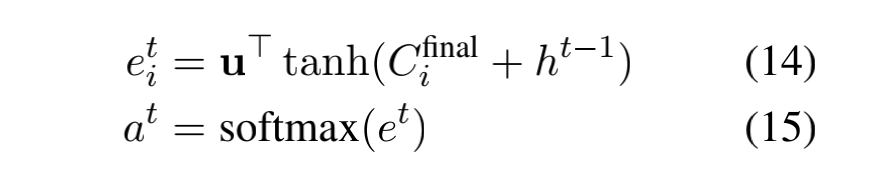 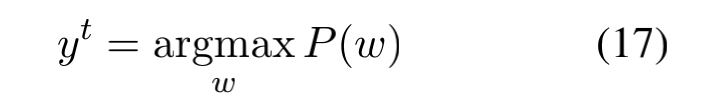 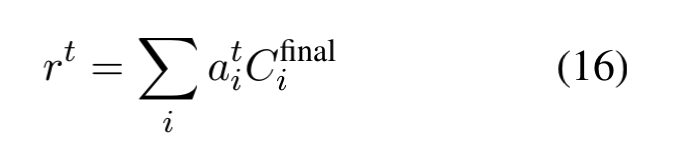 Experiments
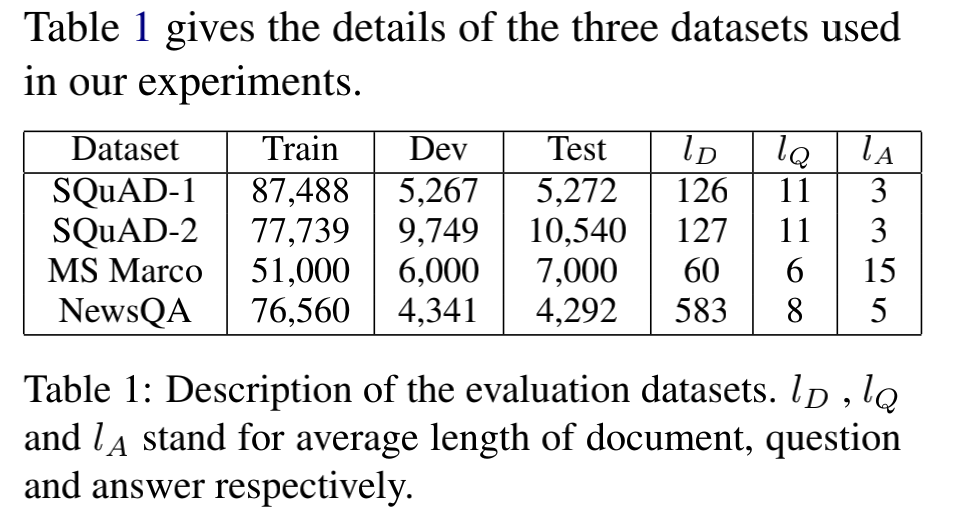 Experiments
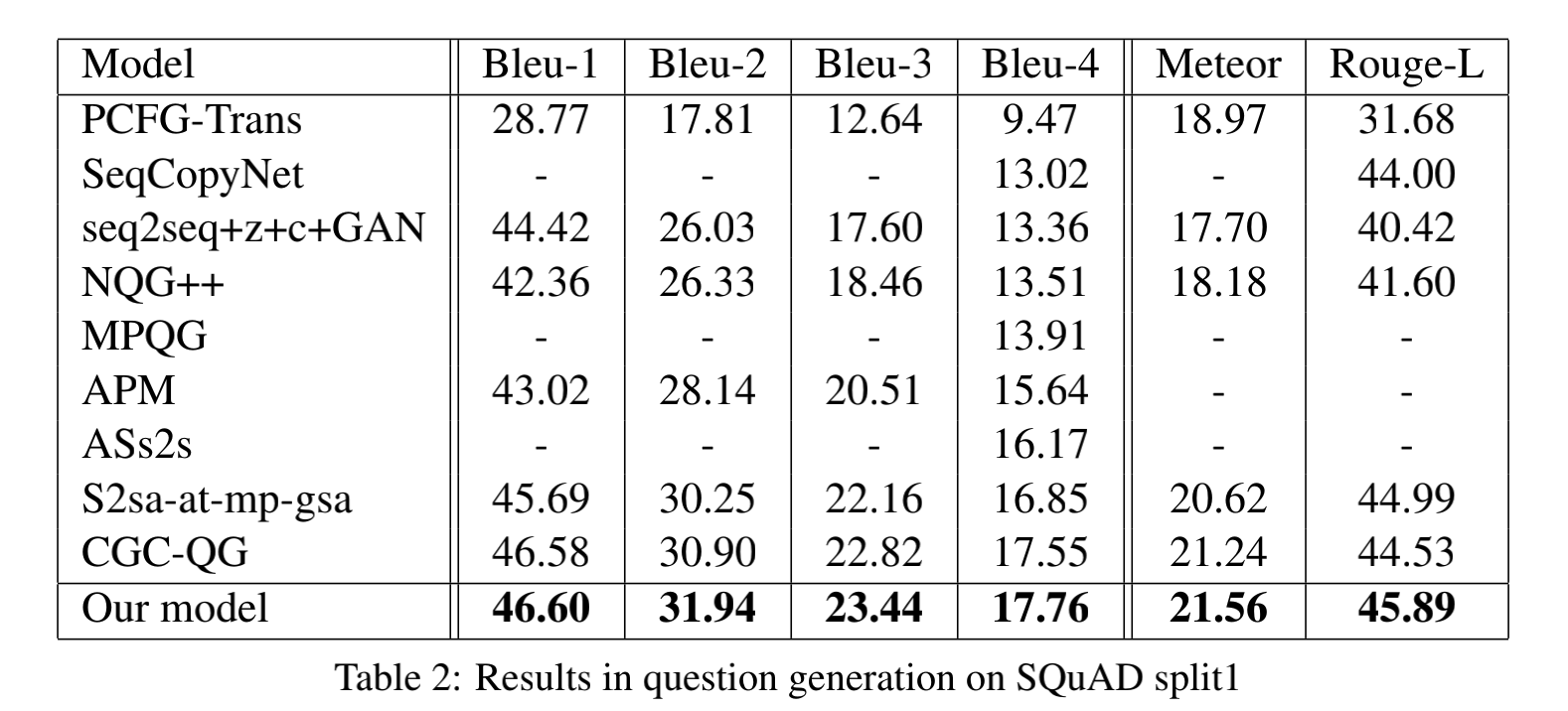 Experiments
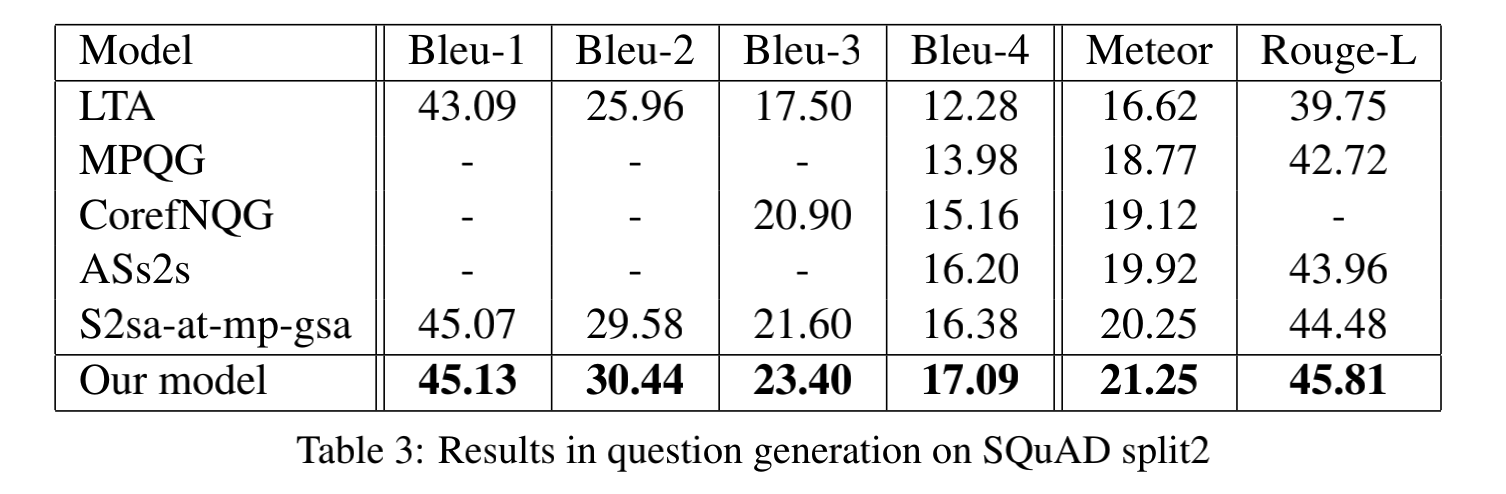 Experiments
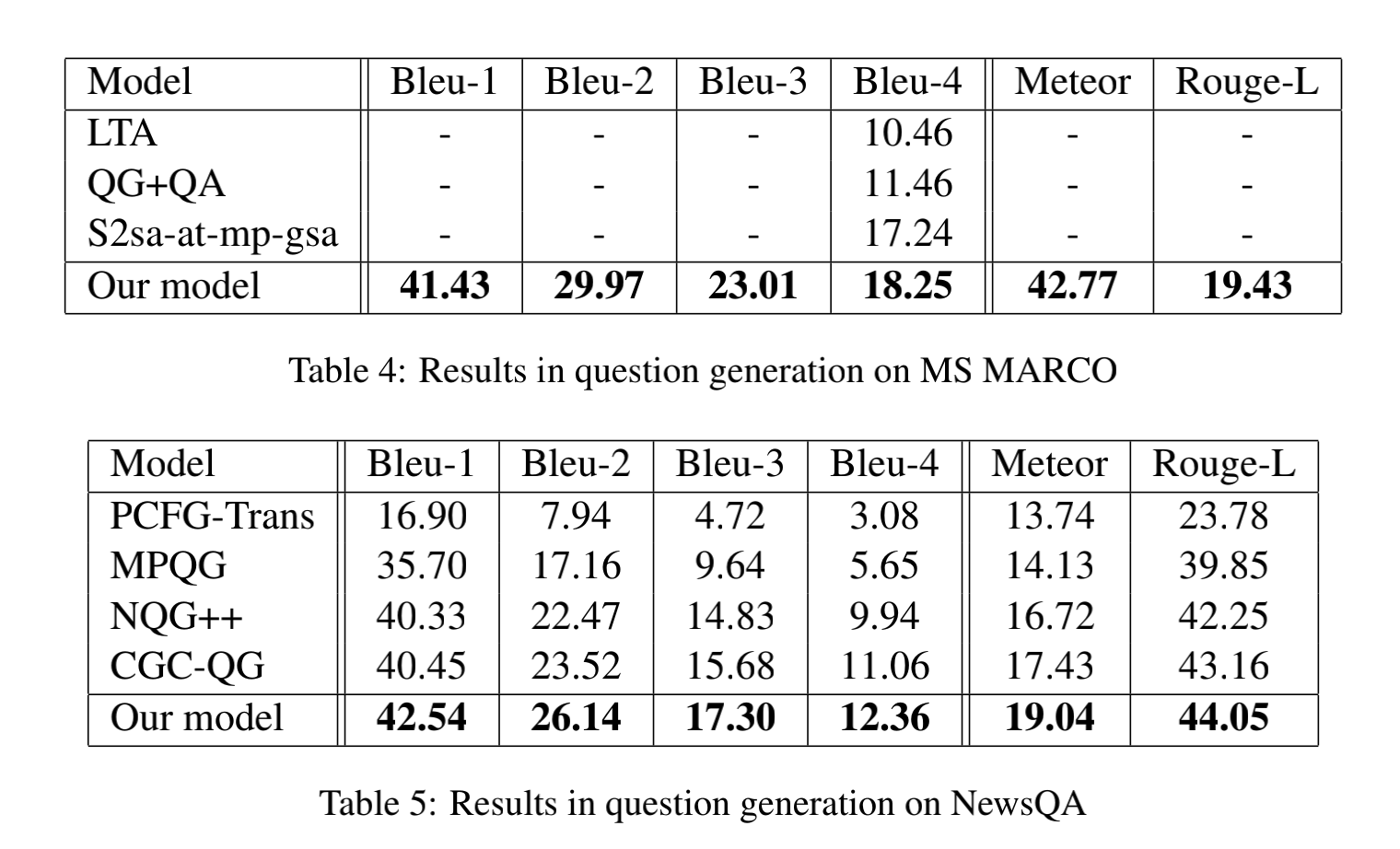 Experiments
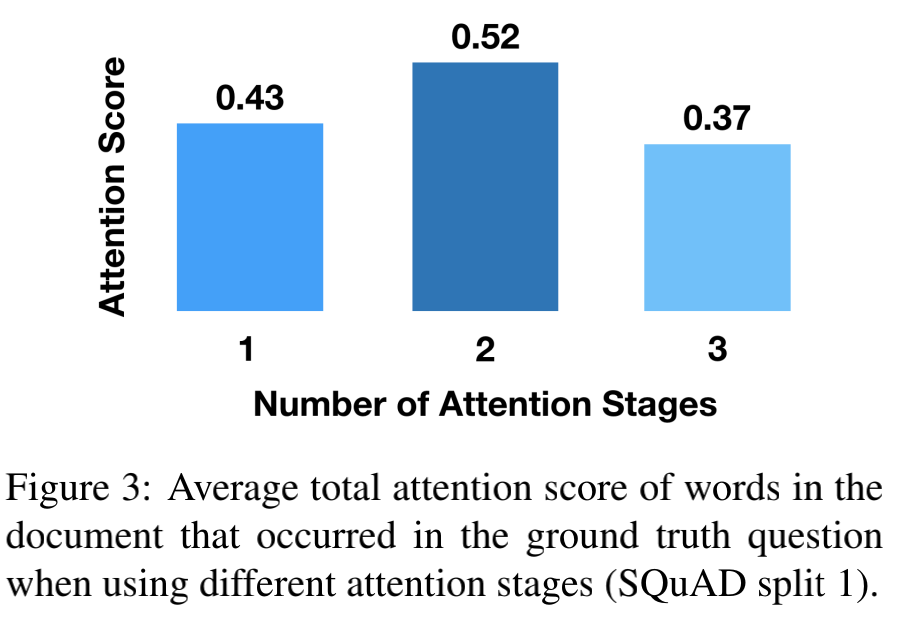 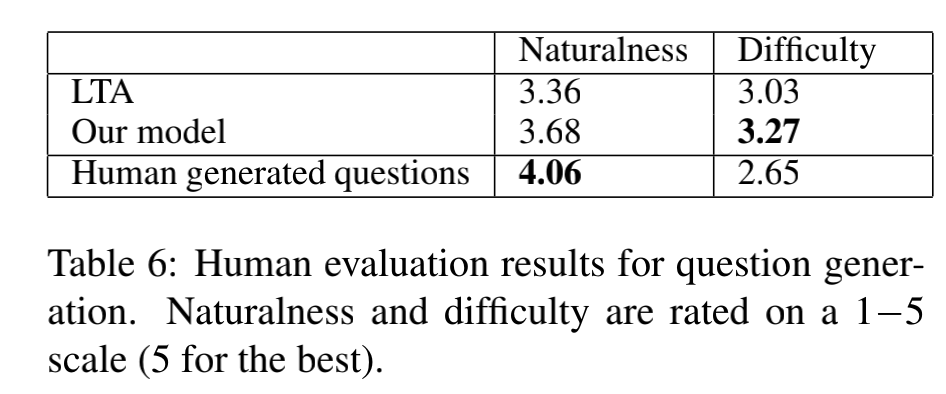 Experiments
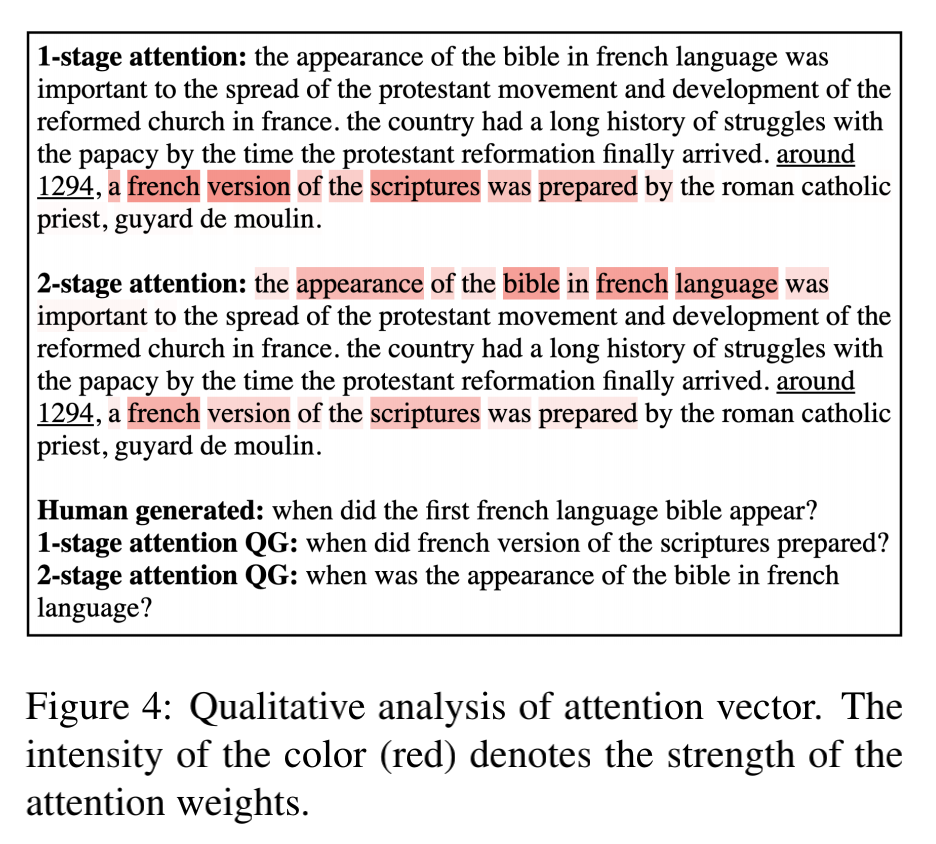 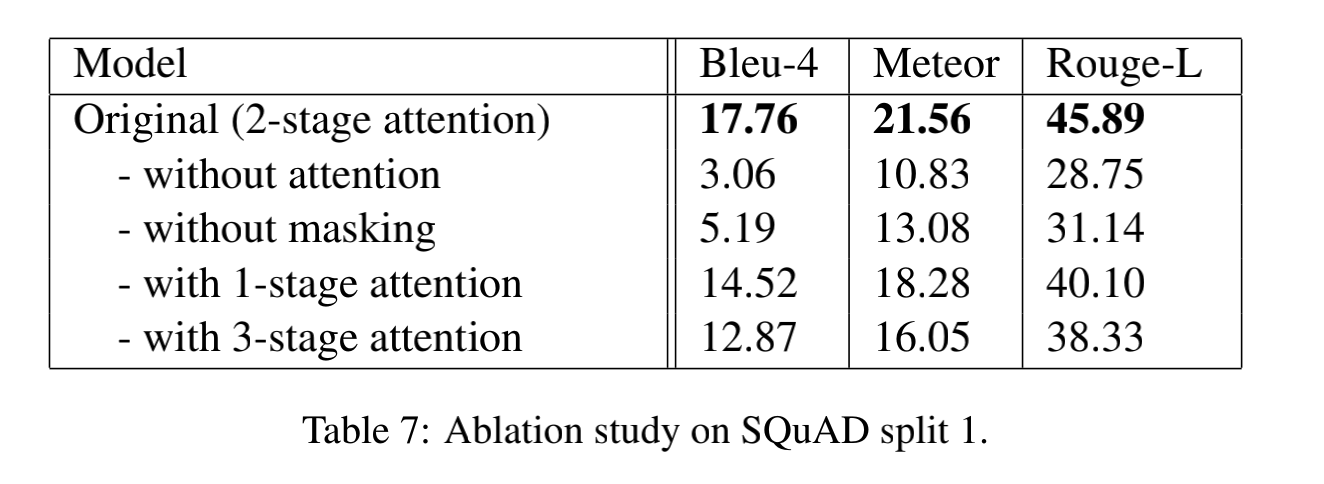 Conclusion
In this paper, we proposed a novel document-level approach for question generation by using multistep recursive attention mechanism on the document and answer representation to extend the relevant context. We demonstrate that taking additional attention steps helps learn a more relevant context, leading to a better quality of generated questions. We evaluate our method on three QA datasets - SQuAD, MS MARCO and NewsQA, and set the new state-of-the-art results in question generation for all of them.
Thank you!